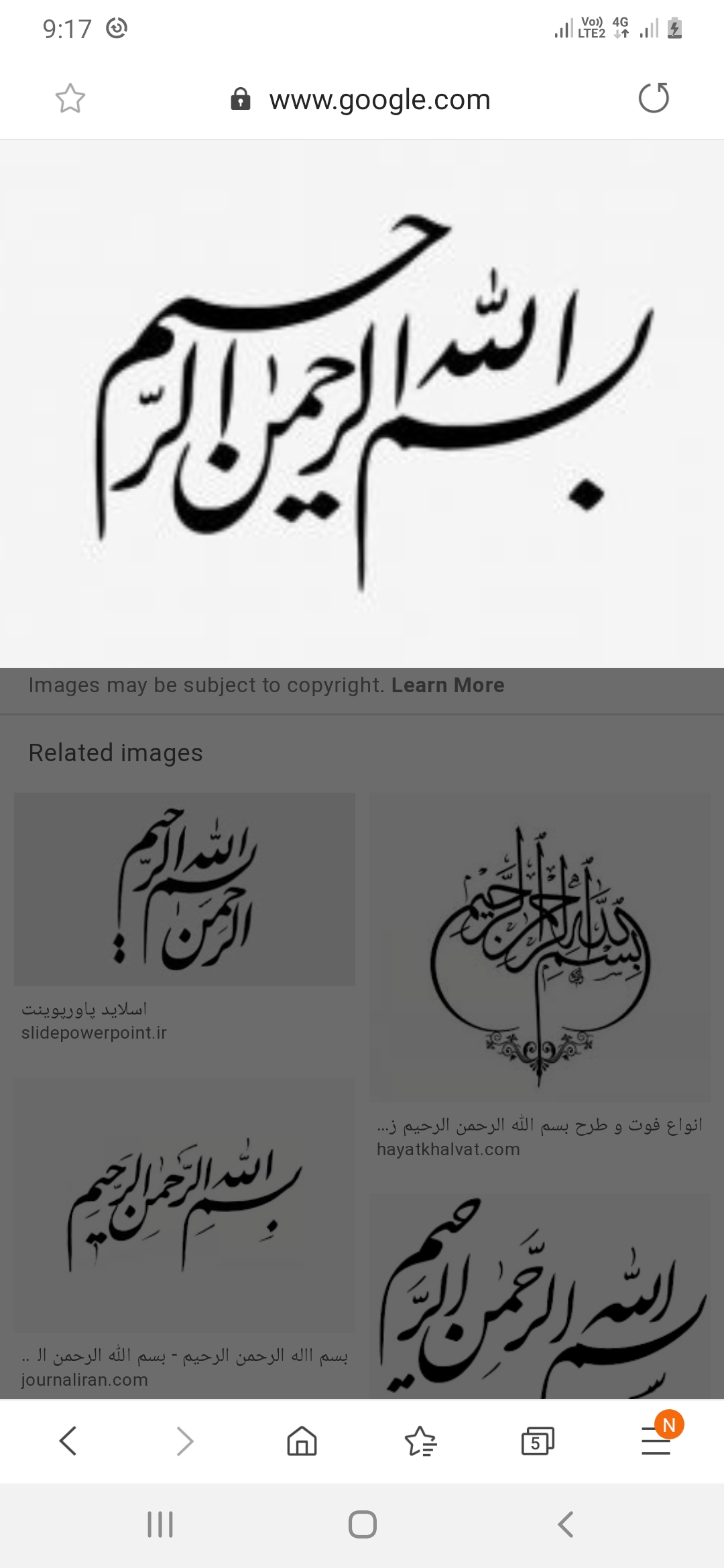 آموزشکده فنی و حرفه ای دختران ارومیه
شیمی مواد غذایی 
مدرس :  نغمه کوهنورد
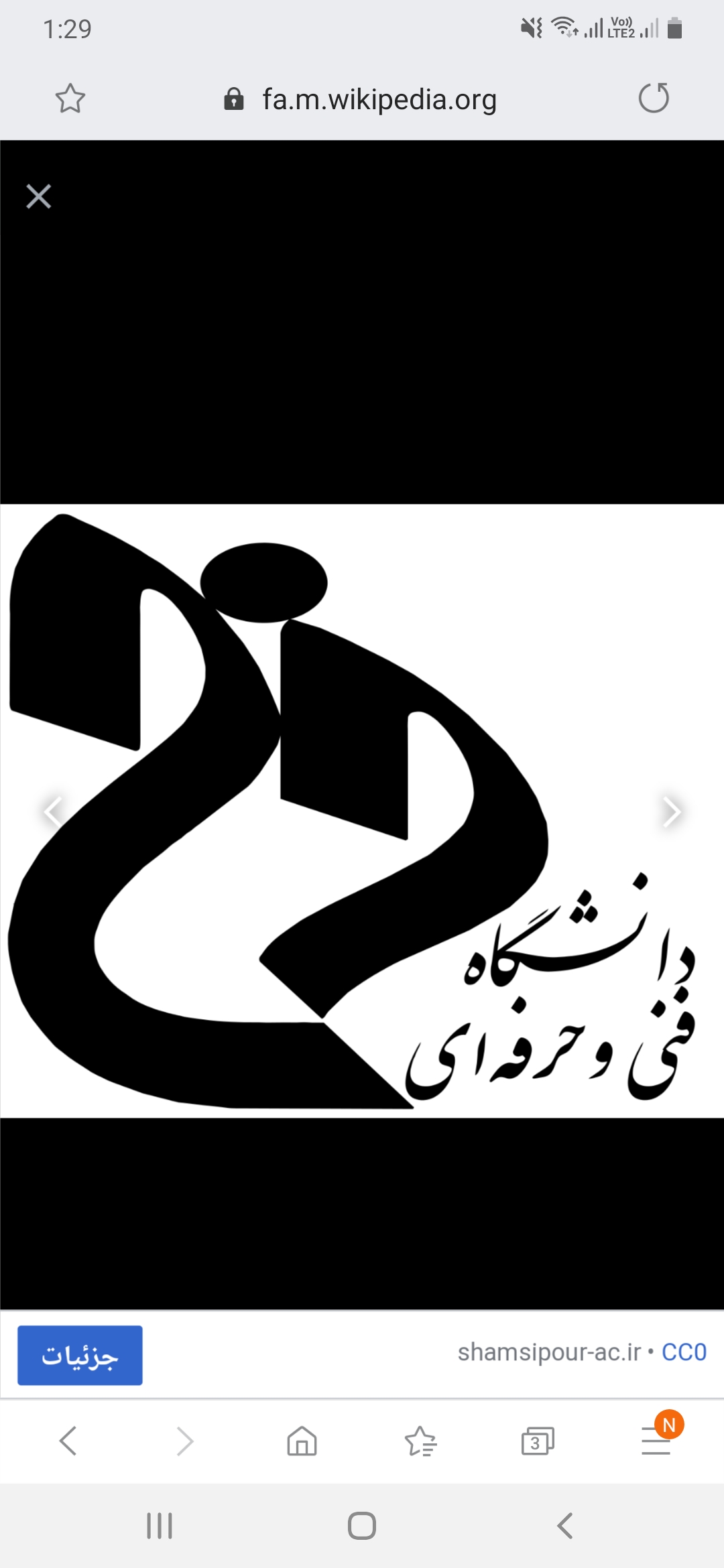 مبحث آب قسمت دوم
فعالیت آب
و
نقش آن در پایداری مواد غذایی
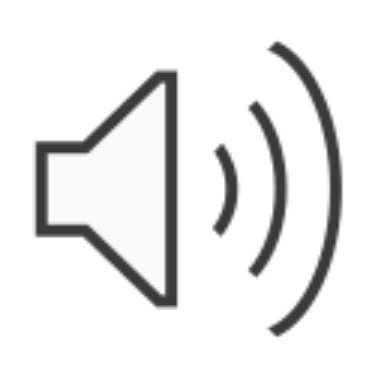 پرسش ها
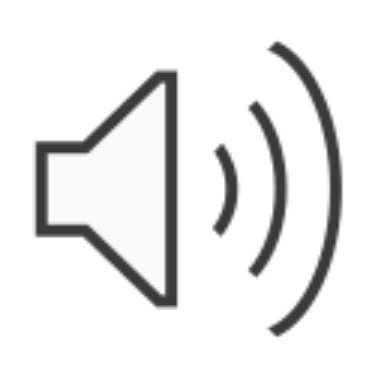